Урок русского языка
2 класс
Тема: «Части речи. Глагол.»
Данный проект может быть применен к любому УМК
Цели: 1.Сформировать понятие о глаголе как части речи, его существенных                    	признаках.
            2.Формировать умения сравнивать, обобщать, выделять глагол среди   	других частей речи.
Суслова А.А. 273-644-954
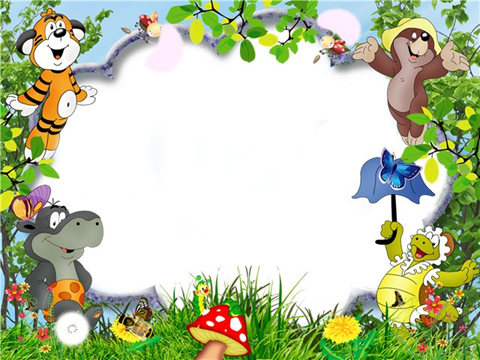 1.Мотивация к учебной деятельности.
Ю. Мориц «Попрыгать, поиграть»
Делаю САМ!
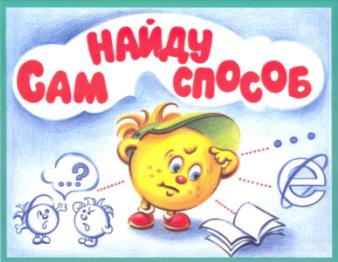 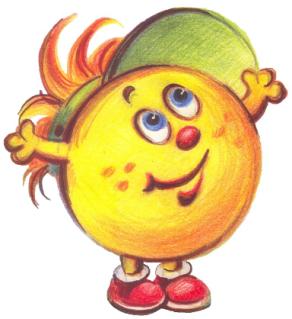 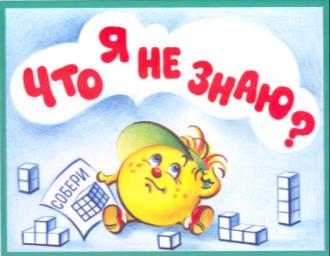 Разбейте слова на группы. 
Укажите признак разбиения.
2.Актуализация знаний.
Тропинка, зелёная, дорога, жёлтый.
Слово
Какой? Какая? Какие?
Кто? Что?
Вопрос
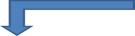 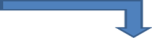 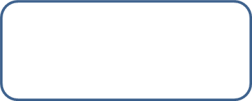 Имя
существительное
Имя прилагательное
Пробное действие.
Среди данной группы слов найди глаголы.
Лес, рубить, избушка, весёлый
Фиксация затруднения.
Я не смог найти глагол.
Я не могу доказать, что выбранное слово является глаголом.
Причина затруднения.
Я не знаю существенных признаков глагола.
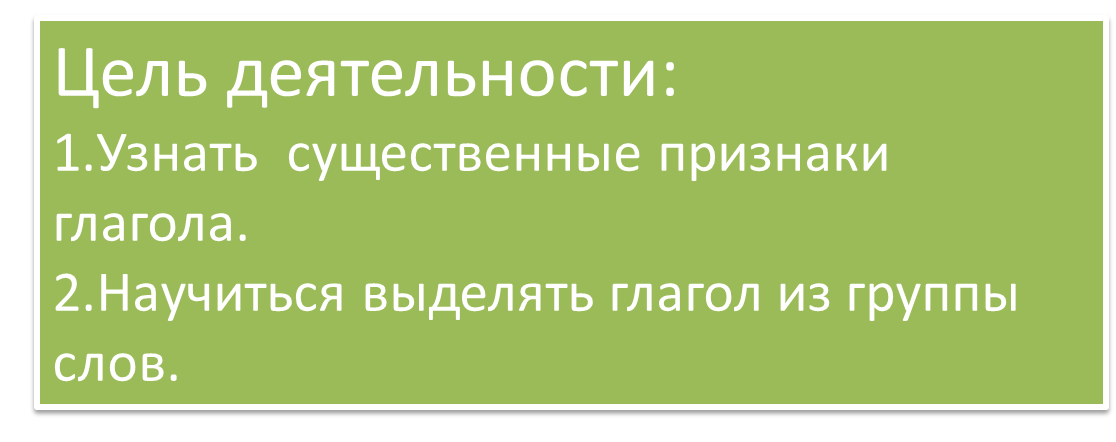 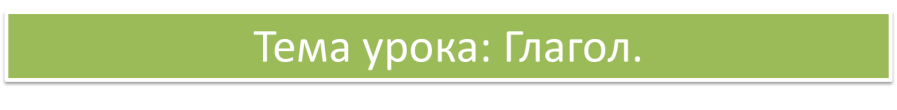 4. Построение проекта выхода из затруднения.
План.
1.Воспользоваться имеющимся эталоном.
2. Проанализировать его части.
3. Задать вопрос к новой части речи.
4 Дополнить имеющийся эталон.
Что делать?
Слово
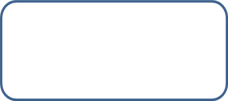 Глагол
Какой? Какая? Какие?
Кто? Что?
Вопрос
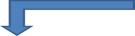 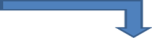 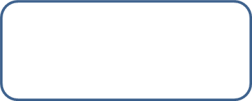 Имя
существительное
Имя прилагательное
5. Реализация  построенного проекта.
Каждая группа учащихся получает индивидуальное задание.
Проанализируй:
1 группа - приседаем 
2 группа – хлопаю
3 группа -  гладит
4  группа - хохочет
6.Первичное закрепление с проговариванием во внешней речи.
Выбери глагол из данных слов: осень, холодная, идёт, солнце, светит
7. Самостоятельная работа с самопроверкой по эталону.
Соедини линией  вопрос и нужный глагол.
Что делает?                                    читают                                       
Что сделает?                                  попрыгает
Что делают?                                  играет
Соедини начало и конец стихотворной строки, подчеркни глаголы двумя чертами.
8. Включение в систему знаний и повторение.
Злой кабан			        сидел на ветке.
   Пароход				       томился в клетке.
   Соловей				       точил клыки.
   Дикобраз			       давал гудки.
   Маша 				   хвостик свой ловила.
   Кошка					песенку учила.
9. Рефлексия учебной деятельности.
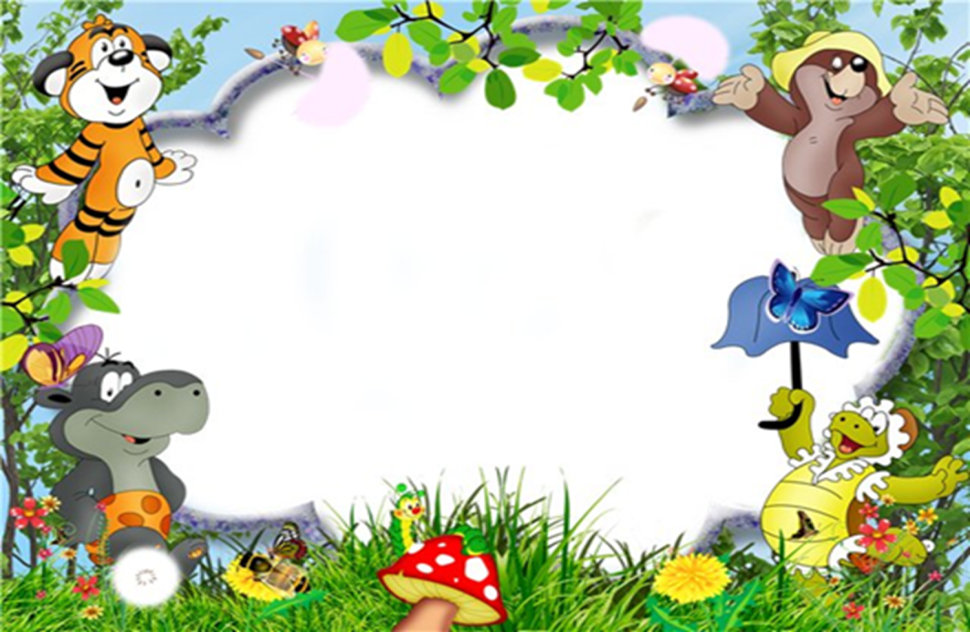 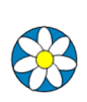 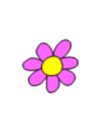